SRO/SSO Incentive Grant Program Grant Management
Michelle Miles, SRO/SSO Grant Monitor
Virginia Center for School and Campus Safety
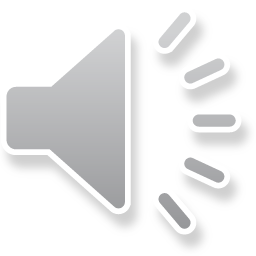 [Speaker Notes: Email progress reports, special conditions, Goals form when giving webex link.]
What to expect?
Statement of Grant Award Package
Special Conditions
Goals and Objectives
Documentation Retention
Reporting Requirements
Grants Management Information System (GMIS)
Program Update Form
DCJS Contacts
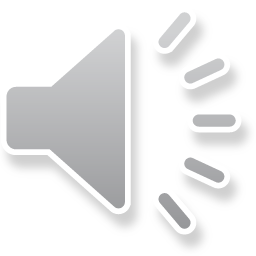 [Speaker Notes: These are the topics we hope to cover during this presentation.]
Award Package
Acceptance of the grant award constitutes its agreement that the grantee assumes full responsibility for the management of all aspects of the grant and the activities funded by the grant. 
By signing the Statement of Grant Award/Acceptance, the grantee agrees to comply with all 24 special conditions
It includes: 
The Award Letter
Statement of Grant Award (SOGA)
Special Conditions
Reporting Requirements
Reporting Schedule
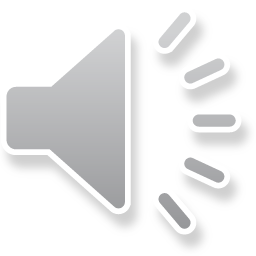 [Speaker Notes: The award package is sent out after an award has been made. 
It contains the Grant Number and instructions on how to submit the statement of grant award and special conditions.
It contains the Statement of Grant Award which includes the budget breakdown
It contains the Special Conditions required for grant compliance.
It contains contact information and report requirements.]
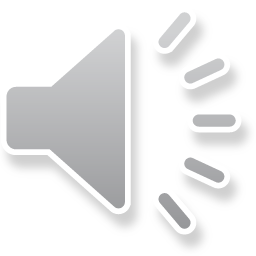 [Speaker Notes: Verify all information is correct. 
If contact information has changed, you can cross it out and enter the new information before it’s signed and sent to DCJS. 
It contains the Grant Start and End dates 
It contains the breakdown of state funds and local match required. 
This must be signed by the Project Administrator, unless a letter/memo, from the PA, is includes to provide signing authority to another individual.

By signing this, you are accepting the award and assuming full responsibility for management of all grants.]
Award Package General Conditions for all DCJS state funded awards
Performance and obligation periods
Financial management systems
Access to grant records
Documentation requirements
Additional monitoring requirements
Record retention and access
Non-Supplanting requirement
Travel Policy
Project Initiation
Budget Amendments
Financial Audits
Project Income
Required reports
Delegation of responsibility
Procurement
Change in personnel
Nondiscrimination under state grants and programs
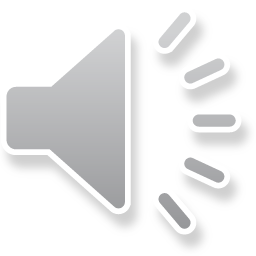 [Speaker Notes: 17 general conditions for all DCJS state funded grants. We will highlight some of them next.
Special Conditions must be read because there might be some actions needed to be taken to remain in compliance. 
Tells you what to do to remain in compliance.
The grantee may not have to return anything to DCJS but must agree to comply with all special conditions.
Non-compliance then could effect future funding]
Generic Special Conditions – Spotlight
2. 	Financial Management Systems
	Must have a system in place that is able to record and report on the receipt, obligation, and expenditure of grant funds.
4. 	Documentation Requirements
	Upon request, must provide financial or programmatic-related documentation, including expenditures and achievements.
5. 	Additional monitoring requirements
	May be subject to financial and programmatic on-site monitoring.
6. 	Record Retention and Access
	Records pertinent to the award must be retained for a period of three (3) years from the date of the submission of the final expenditures report. (Current grant year, plus 3)
10. Budget Amendments
	No changes to the approved budget may be made without the prior approval of DCJS.
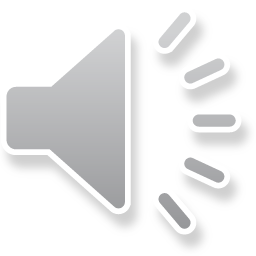 [Speaker Notes: 2. Grantees must properly track the use of award funds and maintain adequate supporting documentation including proper documentation for all paid grant and match staff.

4. Will be discussed in more detail later in the presentation. 

6. Provide access, including performance measurement information, in addition to financial records, supporting documents, statistical records, and other pertinent records.  

10. No more than 2 budget amendments will be permitted. Deadline for all budget amendments to be submitted will be 45 days prior to the end of the grant year.
	Includes staff salary, benefits, and hours.]
SRO/SSO Specific Conditions
18. 	School Resource Officer Position Requirements
	Positions must be based on the DCJS Virginia School-Law Enforcement Partnership Guide (SLEP) and must be a certified, sworn law enforcement officer as defined in Virginia Code §9.01-101. SRO must be 21 years of age or older and have no less than 3 years of certified law enforcement experience. 
19. 	SRO Basic Training Course
	Must have attended a DCJS approved SRO Basic Training course or attend one within the first 4 months of the grant period, or as required by the SRO certification standards, whichever is shorter. Must send a copy of the training certificate to your DCJS grant monitor.
20. 	Compliance with Minimum Training Standards
	As required by §9.1-114.1, every full-time or part-time SRO, shall comply with the compulsory minimum training standards for SROs.
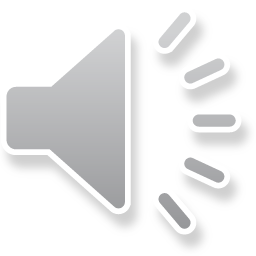 [Speaker Notes: 6 specific to SRO/SSO Incentive Grant Program

18. SRO must be 21 years of age or older and have no less than 3 years of certified law enforcement experience.

19. If training does not take place within the specified time period, the grantee must report to their DCJS grant monitor, in writing, the steps taken to register for training, the reasons for the delay, and the expected date of training. 

20. For anyone Employed as a SRO after July 1, 2020]
SRO/SSO Specific Conditions
21.  Memorandum of Understanding
	As required by §22.1-280.2:3, a grantee receiving funds for one or more SRO positions shall enter into a MOU between local law enforcement and the school division, to be reviewed every 2 years.
22.  Additional reporting requirements
	Agrees to provide additional information to DCJS, as requested, to support reporting requirements to the General Assembly.
23.  School Security Officer Requirements
	SSOs must meet eligibility and training requirements for certification as a SSO as outlined in 6VAC20-240.
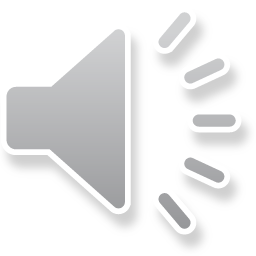 [Speaker Notes: 21. A grantee receiving funds for SRO position must enter into an MOU between LE and School Division and must be renewed every 2 years (this is new)

22. Provide additional information if requested

23. SSO eligibility and training requirements for certification outlined in the VAC= Virginia Administrative Code]
SRO/SSO Specific Conditions
24. Any additional “action item” special conditions related to your award will be shown via GMIS. 
	Actions that must be taken, and approved by the Grant Monitor and Grants Management, before funds can be requested. Action item special conditions are due August 31, 2020.

Send them to Grants Management at grantsmgmt@dcjs.virginia.gov and copy your Grant Monitor
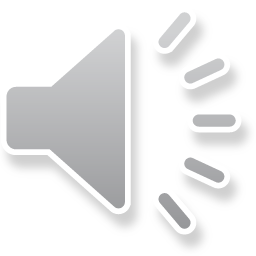 [Speaker Notes: 24. Action Items listed in GMIS and due by August 31. 2020

Send to Grants Management and copy me.]
Goals, Objectives, and Activities
The goals and objectives section of your grant application:
Provides a description of what you hope to accomplish with your project
Spells out the specific results or outcomes you plan to accomplish.
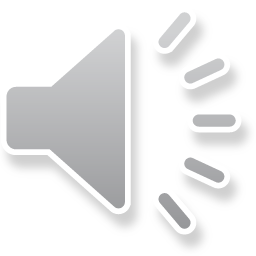 [Speaker Notes: Goals, Objectives and Activities provides a description of what you hope to accomplish and spells out specific results you plan to accomplish.]
What is a Goal?
Goals are really about the final impact or outcome that you wish to bring about
Goals are broad, general, intangible, and abstract
Goals should link back to your need justification

Example: To maintain school safety and order at ABC County High School.
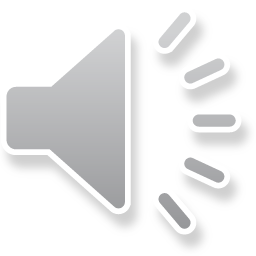 S.M.A.R.T. Method
For Objectives and Activities use the S.M.A.R.T. Method
Specific
Measurable
Attainable
Realistic
Time-bound
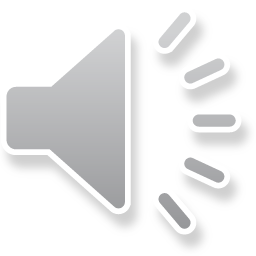 What is an Objective?
Identify the project’s focus and targeted outcomes. 
Should address safety, security and juvenile delinquency issues identified in the Project Narrative. 
Represent a step toward accomplishing a goal
Are narrow, precise, tangible, concrete, and can be measured
Be stated in quantifiable terms
Specify the result of activities
Be realistic and capable of being accomplished within the grant period
Directly support the larger goal. 
Example: 	Decrease criminal and negative behavior on or near ABC County High School from 13 to 10 cases
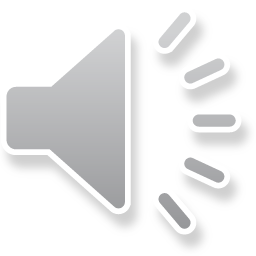 [Speaker Notes: Directly supports the larger goal and is the result of the activities.
Stay away from Percentages: don’t know where you are starting from.]
Activities
A specific list of measurable activities and tasks that will be undertaken to accomplish each objective and to complete the project successfully.
Examples: 
SRO will meet with the teachers and staff, monthly, to inform them of at-risk students.
A marked ABC County patrol vehicle will be parked at a visible location, 3 days a week.
SRO will present law enforcement practices, relevant laws, and crime prevention to 3 student classes a quarter.
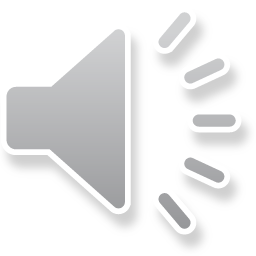 [Speaker Notes: List of measurable activities and tasks to be undertaken to accomplish the objective]
Documentation Retention
Records pertinent to the award must be retained for a period of three (3) years from the date of submission of the final expenditure report. 
Grantee must provide access, including performance measurement information, in addition to the financial records, supporting documents, statistical records, and other pertinent records
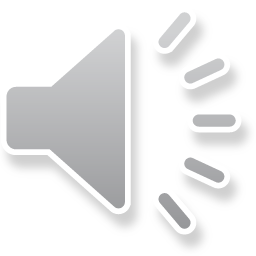 [Speaker Notes: Retained for 3 years from the date of submission of the final expenditure report/ financial report. 
You must provide access to the documentation upon request.]
Documentation Retention
For the current grant year and the past three grant years (FY21, FY20, FY19, FY18): 
Signed Statement of Award Packages
Signed grant applications
Approved Progress Reports
Approved Financial Reports
Approved special conditions 
Grant Adjustment Documentation (amendments, project scope changes)
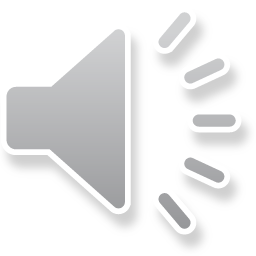 [Speaker Notes: These are the items we will request to see during a monitoring visit.

Keep award packages together so you have access to the special conditions and other information pertained in the package. (Or have easy access to all parts of the package)
Records can be kept electronically, but should be separate from GMIS]
Documentation Retention
For the current grant year (FY21):
Signed Memorandum of Understanding
General Orders or Standard Operating Procedures
Training and certification documents
Evidence that supports the information reported on progress reports (e.g. outlook calendar, calls for service, check lists, Power School reports)
Evidence of the financial system accurately recording the receipt, obligation, and expenditure of grant funds
Personnel time sheets for grant funded employees
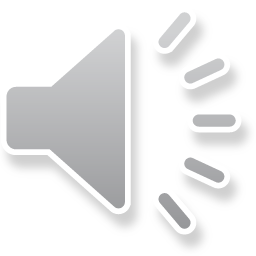 [Speaker Notes: During a monitoring visit you will be required to have the most current documentation. 

Evidence to support information reported (performance measures)- this should support what you reported on the progress report as evidence of your activities. It can be in any form that works for you as long as it can back up what you entered on a progress report or goals and objectives. “From memory” is not acceptable to meet this requirement.]
Reporting Requirements
FINANCIAL REPORTS are due within 15 days after the end of each calendar quarter and must be approved by your locality’s Financial Officer. Reports are required even if no expenditures occurred during the quarter. If the due date falls on a weekend or non-business day, the report is due on the next business day. 
PROGRESS REPORTS for most grant programs are due within 15 days after the end of each calendar quarter and must be approved by your DCJS Grant Monitor.

Reporting Schedule
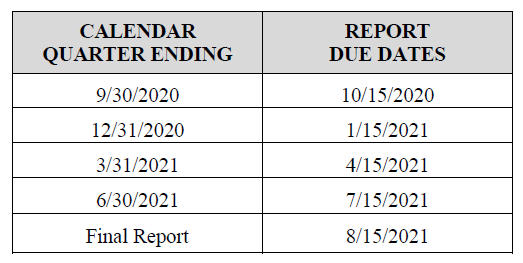 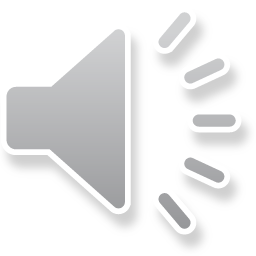 [Speaker Notes: Financial and progress reports are required QUARTERLY

This is true even if there is a vacancy in the positon and not activities were performed during the quarter. You will need to report 0’s on the financial report and indicate this in one of the narrative questions on the progress report.]
Reporting Requirements
REQUEST FOR FUNDS for most grant programs are processed quarterly. Requests must be preceded by the previous quarter’s financial and approved progress reports. 
BUDGET AMENDMENTS can be submitted for most DCJS programs with prior approval through our online Grants Management Information System (GMIS). Please review your Special Conditions carefully to determine the requirements and procedures for amending budgets. 
GRANT CLOSEOUT: The last quarterly financial report of a project using federal funds must indicate any unpaid obligations that may exist at the expiration of the grant award period. The subgrantee has up to 45 days from the end of the award period to liquidate any unpaid obligations and submit a final financial report. The liquidation period exists to allow projects time to receive final invoices and make final payments -- no new obligations may be incurred during this period.
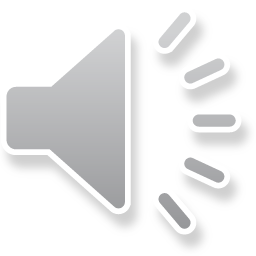 [Speaker Notes: Request for Funds: your progress report and financial report must bee approved before you receive funds. Reimbursement only.

Budget Amendments: if  you are moving money between categories, which most if not all programs with not do, then you need to submit a BA in GMIS. If you are moving money within a category then email the amendment to your grant monitor. 

You have 45 days from the end of the award period to liquidate any unpaid obligations. No new obligation may be made after the end of the grant period.]
SRO Progress Report
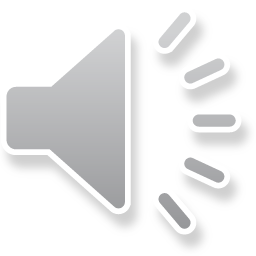 [Speaker Notes: We have made changes to the Progress Reports for both SRO and SSOs. 
We hope these reports will collect data that can be used effectively to highlight the accomplishments of your programs. 

If you have any constructive feedback on the forms, please send them to me and we will review your suggestions. Progress reports are your time to shine!

Include the grant number

Schools: the name of the school where the SRO is assigned and working
SRO Name: the SRO(s) performing the activities on the grant
Name of the person completing the report: this should be the person I will contact if there are any questions or changes for the progress report. Provide their email and phone number too.]
SRO Progress Report
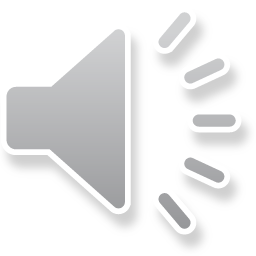 [Speaker Notes: Law Enforcement Activities: this section is broken down into three parts. 

For the first column you enter the NUMBER OF INCINDENTS report by school administration to the grant funded SRO.
Every other column you enter the NUMBER OF STUDENTS 
Number of Students Involved: How many students were involved in the incidents reported in the first column
Number of Informal Interventions can include sit down conversations with students, meeting with students and parents, assisting school officials with mediation between students, referrals, delivering training, refer back to school admin.]
SRO Progress Report
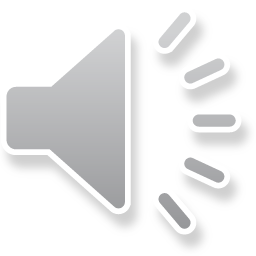 [Speaker Notes: Indicate the frequency of Crime Prevention Activities]
SRO Progress Report
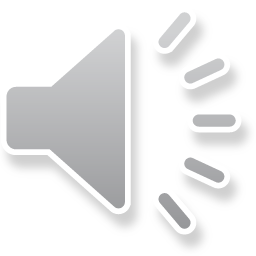 [Speaker Notes: Enter the NUMBER OF REFERRALS 
If you gave two different victim services referrals to one individual, the you would enter 2 under Victims Services.]
SRO Progress Report
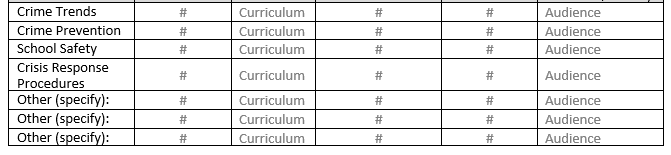 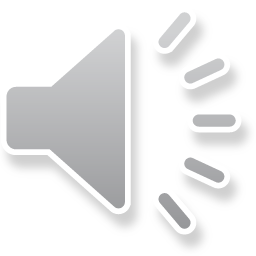 [Speaker Notes: Education provided by the SRO

NUMBER of formal curriculum presentations and the title (eg DARE or Virginia Rules)
NUMBER of presentations other than formal curriculum (eg presented crime statistics in a math class)
NUMBER in attendance 
Audience Type (if a mixed audience you would break it down)]
SRO Progress Report
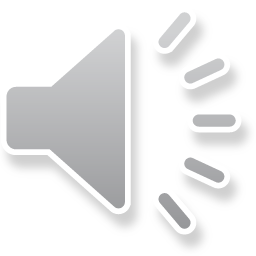 [Speaker Notes: # 3 Informal Mentor and Role Model Activities
	A. This is similar to a case study. DO NOT INCLUDE NAMES OR IDENTIFYING INFORMATION. BRAG!!!
	B. Community programs (e.g. sports events, summer programs, youth recreation, fairs, parades). 
#4 Program Issues, Concerns, and Accomplishments
	A. Describe innovative programs, initiatives, or activities initiated by grant funded SRO. If you came up with something to engage students, tell us about it.
	B. Describe any training needs or suggestions for professional development
	C. Information you feel DCJS should know about (workload problems, program strengths or weaknesses)]
SRO Progress Report
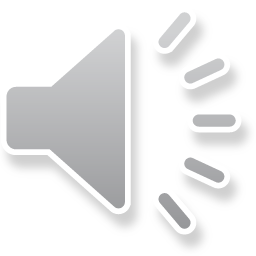 [Speaker Notes: 5. Project Goals and Objectives
	*Restate the approved goals and objectives from your grant application or special conditions. 	
	*It will mimic the form in your application but you will enter a W under the month you worked on the activity, and enter a C under the month when the 	activity was completed/met your objective.]
SSO Progress Report
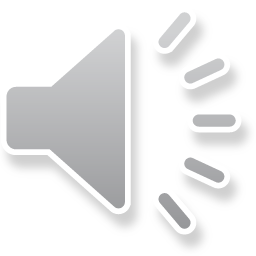 [Speaker Notes: Include the grant number- make sure this corresponds with the school that was assigned in the grant application.

Schools: the name of the school where the SSO is assigned and working
SSO Name: the SSO(s) performing the activities on the grant
Name of the person completing the report: this should be the person I will contact if there are any questions or changes for the progress report. Provide their email and phone number too.]
SSO Progress Report
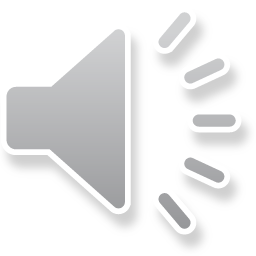 [Speaker Notes: If the grant funded SSO is involved with disciplinary actions, enter the NUMBER OF INCIDENTS where the SSO responded
Out of the number of incidents, enter the NUMBER OF INCIDENTS reported to School Admin
NUMBER OF STUDENTS INVOLVED in the incidents reported in the second column
NUMBER OF INDICENTS REPORTED TO LAW ENFORCEMENT, from the incidents reported in the second column.
Under Interventions, enter the NUMBER OF STUDENTS receiving informal interventions, suspensions, and/or expulsions. 

At the bottom of this table, there is the option to enter OTHER incident types but include the DCV (Discipline, Crime & Violence) code.]
SSO Progress Report
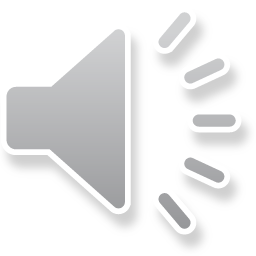 [Speaker Notes: A-H
Indicate the FREQUENCY next to the activities provided by the grant funded SSO. 
***The list is not exhaustive and does not indicate that the activities are required. The SSO should follow the School and Division’s policies and procedures. Refer to the school administration for guidance on what your position is required to do in a given situation.

Section H is for Ad Hoc Assistance to the School Community- this section offers a space for the SSO to include activities that are not listed above.]
SSO Progress Report
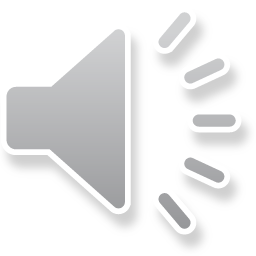 [Speaker Notes: #3 List any trainings or professional development opportunities during the quarter.
List any trainings attended/obtained by the grant funded SSO]
SSO Progress Report
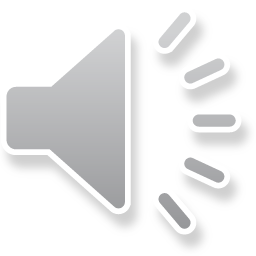 [Speaker Notes: #4 Provide a short description that highlights the SSO’s demonstrated investment and interest in the school community; approachableness, and professionalism. 
DO NOT INCLUDE NAMES OR IDENTIFYING INFORMATION

#5 Program Issues, Concerns, and Accomplishments
	A. Describe any innovated programs, initiatives, or activities initiated by the grant funded SSO.
	B. Describe any training needs or suggestions for professional development
	C. Provide information you feel DCJS should know about (e.g. workload problems, program strengths or weaknesses and so on)]
SSO Progress Report
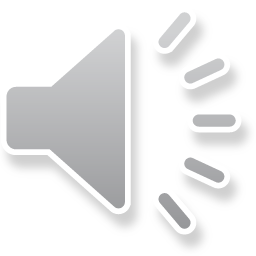 [Speaker Notes: 6. Project Goals and Objectives
	*Restate the approved goals and objectives from your grant application or special conditions. 	
	*It will mimic the form in your application but you will enter a W under the month you worked on the activity, and enter a C under the month where he 	activity was completed/met your objective.]
Grants Management Information System (GMIS)
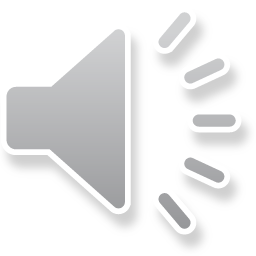 [Speaker Notes: GMIS is an Internet Application that DCJS developed for our Subgrantees to manage their grants online. I should mention we are on the hunt for a new grants management system so for now we will discuss this system and in the future hopefully we will have something new!


You can access GMIS 2 ways:
Via DCJS website – http://www.dcjs.virginia.gov
Link directly to the GMIS website – http://grants.dcjs.virginia.gov/index.cfm (found on the first page of the Award Package)

Please note you will only have access to this system if you are awarded a DCJS grant.]
GMIS Login/Announcements
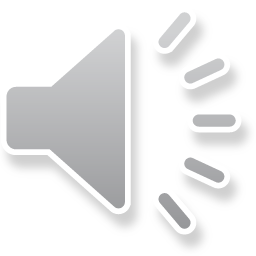 [Speaker Notes: Must be issued a username and password by your Finance Officer. DCJS will no longer issue login accounts unless you are a Finance Officer.

Forgot Username/Forgot Password links: If you forget your password, please click on the Forgot Login/Password link and an encrypted password will be emailed out to you.

Announcements can also be found on this page. Not often do we have to use this option but if something important comes up, such as the system going down we will be able to inform you here.]
GMIS: Enter Existing Grant Number
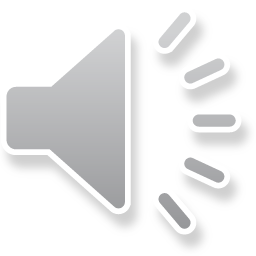 [Speaker Notes: Enter in your existing Grant number
-Make sure 0’s are 0’s and O’s are O’s.
-If your grant number is invalid you will receive an error message.
-You will only have access to Grants that are under your designated Financial Officer. You will not have access to all Grants in the system.

If you are a Finance Officer, this is where you would go to assign additional login’s. It is your responsibility to keep your account up to date.]
GMIS: Main Menu
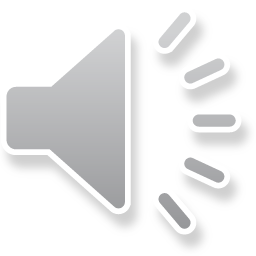 [Speaker Notes: GMIS MAIN MENU: 

-Here you will find all instructions for troubleshooting the Main Menu

-You may view Grant Information (i.e. SOGA – Statement of Grant Award, Start and End Date)

-You may view Related Links to obtain a copy of the User Guide, FAQ’s, email GrantsWeb, or access the DCJS Home Page]
GMIS: SOGA
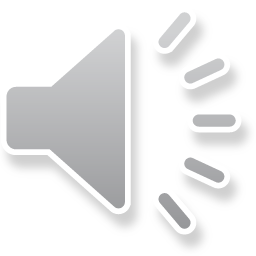 [Speaker Notes: You should see SOGA: Yes if we have received all necessary information in our office. 

Please note: If no SOGA has been received you will not be able to draw down funds.]
GMIS: Special Conditions
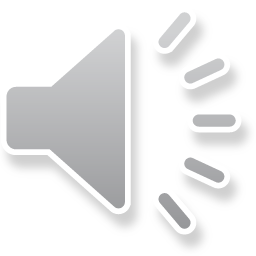 [Speaker Notes: Displays all conditions posed on the grant 
-They all must be met or an override submitted by your Grant Monitor in order to draw down funds
-If condition says NO then contact your Grant Monitor to find out if we received your information.]
GMIS: View Budget
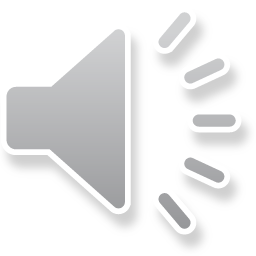 [Speaker Notes: There are 2 submenu items under View Budgets:
-Original Budget (when the Grant Application is submitted and approved).
-Current Budget (displays the most current Budget data approved) after a Budget Amendment.

-Both pages are Read Only. Data can only be modified by submitting a Budget Amendment.

-When you are first starting to use GMIS print this out!!!

Current budget displays the most current budget data approved after a Budget Amendment.

If you submit a Budget Amendment, the new dollar amounts will be reflected on this screen]
GMIS: Enter Financial Report
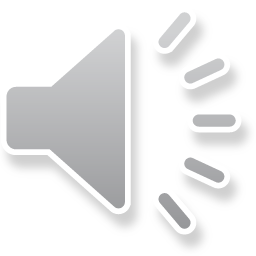 [Speaker Notes: Cash on hand is calculated automatically by the on-line system.  (Amount disbursed to you by DCJS less total amount expended equals cash on hand.)
Obligations are invoices, contracts and purchase orders not yet paid.
Expenses are entered quarterly.  The system will automatically generate year-to-date calculations.

FORM:
- If you key an amount into a non-budgeted expense or obligation, you will receive an ‘Invalid Expense’ error message.
-DO NOT check the ‘Final Report’ checkbox unless it is the Final Quarterly Report. NOTE: It will restrict all other users from entering in any more reports.
-If you are an User, an email will be generated to your Financial Officer requesting approval of the report.
-If you are a Financial Officer, when you submit the report it will automatically be approved.
-Year to Date Verification Report will become available for you to print. The system will automatically generate to YTD calculations.]
GMIS: Revise Financial ReportsCan modify unapproved, pre-submitted, or Saved Financial/Reports
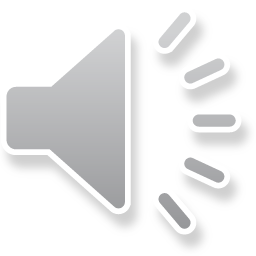 [Speaker Notes: Say you mess up and need to start over on your financial reports:

-Select the Reporting Period from the dropdown box.
-Enter in the year for the reporting period you selected.
-Click the Revise button.]
GMIS: Financial ReportsTo view a summarized listing of all Quarterly Financial Reports submitted, select “View Status -> Financial Reports” from the menu.
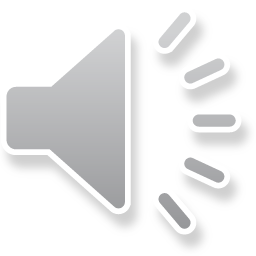 [Speaker Notes: All submitted Quarterly Financial reports
-Approval status (yellow or teal)
-Revision status or date of revision are shown on this page. 
-By clicking on the Reporting Period links, the financial report for the Report Period selected will be displayed.

-If no Quarterly Financial Reports have been submitted, a message would appear on this screen stating that there have not been any Quarterly Financial Reports submitted for the selected Grant Number. 

-A copy of this form can be printed by clicking on the “Print Report” link at the top of this screen.]
GMIS: Upload Progress Reports
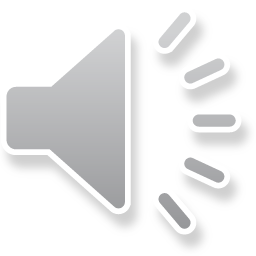 [Speaker Notes: Must be submitted quarterly
No hard copies will be accepted.
No drawdowns can be completed until all Progress Reports are up-to-date and have been approved by your DCJS Grant Monitor.

-You must click on the Browse button for each report you want to upload.
-After the file has been uploaded, a table will appear below with the file names, types, reporting period, date received, and who submitted the file.
-The status will remain as Pending until it is reviewed and approved by your Grant Monitor.
-If it is denied, you will have to go through the same process to attach a new/revised document. 

You may upload 1 or more reports at a time for the same quarter.
You may only upload one quarter at a time. (For example, Quarter 1 has to be approved before you may upload for Quarter 2).]
GMIS: Progress ReportsThis screen displays a listing of all Progress Reports filed successfully with DCJS.
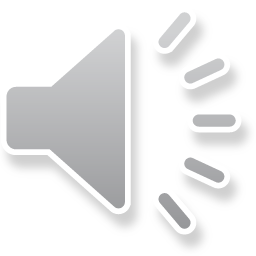 [Speaker Notes: -List all Progress Reports uploaded
-Click filename to open report
-Monitor must now review and approve your reports so check the statuses!!
-If out or order of uploaded wrong file contact Grantsweb for removal]
GMIS: Request for Funds
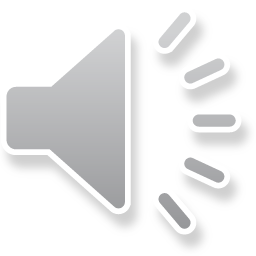 [Speaker Notes: -Please allow 30 days processing time. We are fast but not next day fast. =)

The form is:
-Automated so you will not have to perform any calculations.
-You will need to enter in the period covered by this request,field D, and the Cash On Hand date and amount. The Cash On Hand is not calculated automatically so you will have to enter in the value. (Amount disbursed to you by DCJS – Total amount expended)
-User submits the request an email will be sent to their Financial Officer to log into GMIS and approve the request.
-Financial Officer enters in the request it will be automatically approved.

Cash on Hand (COH):
-Can be a negative or Enter in zero dollars 0.00]
GMIS: Request for Funds: ReviseUnder Applications, you may revise your previously submitted request if you have made an error and the Finance Officer has not approved the request.
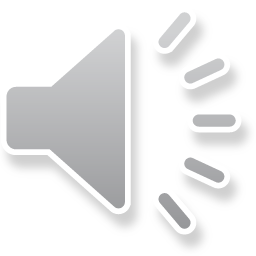 [Speaker Notes: Again you can revise if you have made errors as long as the Finance Officer has not approved the request.]
GMIS: Vouchers
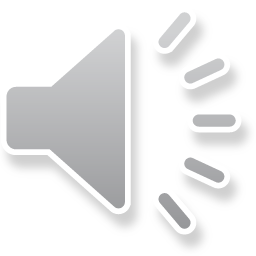 [Speaker Notes: A listing of all voucher requests that have been approved and sent out can be viewed by selecting “View Status -> Vouchers” from the menu. 
(request for funds, drawdown)

-Reporting Period of the Voucher
-Date of the voucher request
-Amount requested (broken down by Federal and State)
-Approval status of your FO and DCJS

-If a voucher request has been denied, an explanation will be given in the Reason column. 

-If a Request For Funds was filed in GMIS Online, the request may be viewed by clicking on the Reporting Period link.]
Program Change Form
Special Condition #16
Required to notify DCJS within 30 days of any personnel changes. 
Any changes to grant funded staff, Project Director, Project Administrator, or Finance Officer
Must be signed by the Project Administrator if there is a change in the Project Director, Project Administrator, or Finance Officer.
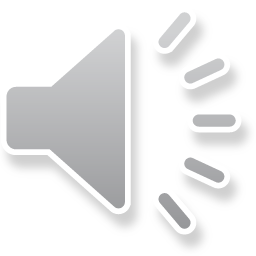 Contacting DCJS
Progress reports: Grant Monitor
Goals and Objectives: Grant Monitor
Budget Amendment: Grant Monitor
Financial Reporting: Bill Dodd or Mark Fero
Request for Funds: Bill Dodd or Mark Fero
Grant Closeout: Andrew Wooldridge or Mark Fero
GMIS: grantsweb@dcjs.virginia.gov

For financial questions, contact 
Bill Dodd at (804) 371-0638 or bill.dodd@dcjs.virginia.gov  
Mark Fero at (804) 225-2782 or mark.fero@dcjs.virginia.gov.
Andrew Wooldridge at (804) 225-1863 or andrew.wooldridge@dcjs.virginia.gov
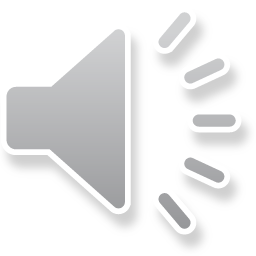 Who is your main contact person?
This should be the person who will have day-to-day responsibility for managing the project and who will be the contact if DCJS needs project-related information.
If this person is different than the one listed as the Project Director on the grant, send name, email address, and phone number to your Grant Monitor.
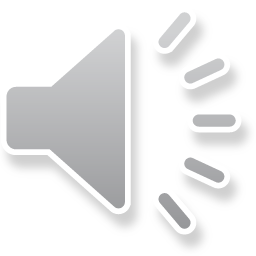 [Speaker Notes: Its very important that your grant monitor has the contact information for the person to answer questions on the day to day operations of the grant. Questions about progress reports,]
Virginia Center for School and Campus Safety Grant Staff
Michelle Miles, SRO/SSO Grant Program Specialist
804-225-1846
michelle.miles@dcjs.virginia.gov
Monday through Friday, 7 a.m. to 3:30 p.m.

Nicole Phelps, Criminal Justice Grant Program Specialist (Byrne/JAG grants)
804-786-1577
nicole.phelps@dcjs.virginia.gov

Tracy Matthews, Law Enforcement Training and Grants Supervisor
804-371-0635
tracy.matthews@dcjs.virginia.gov
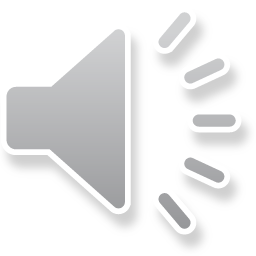 Virginia Center for School and Campus Safety K-12 Staff
Kim Simon, SRO/SSO Training and Program Coordinator 
804-997-1717
kim.simon@dcjs.virginia.gov

James Christian, K-12 School Safety and Threat Assessment Manager
804-357-0967
james.christian@dcjs.virginia.gov

Carol Miller, Administrative Training Specialist (SSO Certification Database)
804-225-4111
schoolsecurity@dcjs.virginia.gov
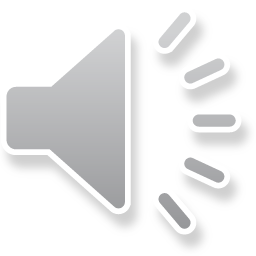 [Speaker Notes: Carol is available to answer question regarding the SSO certification database.]
Questions?
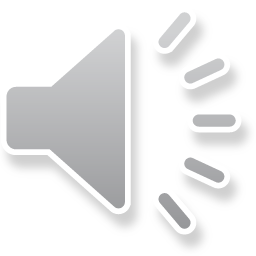